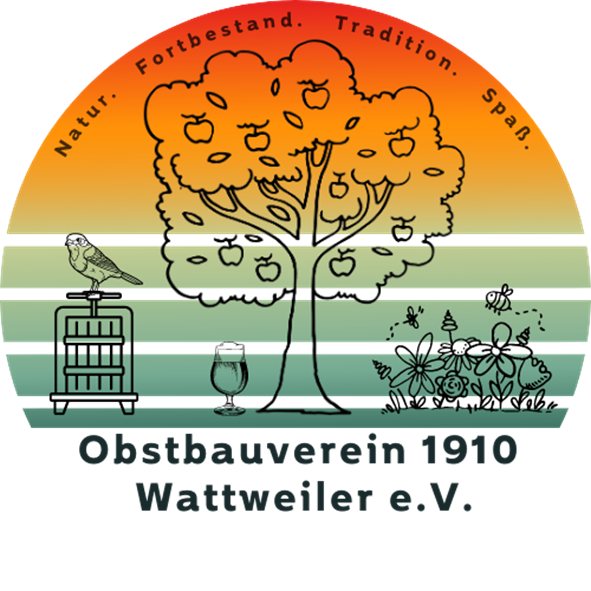 Herzlich willkommen zum3. Veredelungskurskursder IG Streuobst21.April 2024
Obstbäume veredeln – Basisinformationen & Praxis
Roland Loch
Obstbauverein 1910 Wattweiler - Veredelungskurs April 2024(Roland Loch)
Agenda
Theorie zum Thema				13:05 – 14:00
	Einleitung
	Was ist „veredeln“?
	Warum veredeln?
	Auf‘s Kambium kommt‘s an
	Das Edelreis
	Die Unterlage
	Werkzeuge & Hilfsmittel
	Veredelungsverfahren
	Nachbehandlung
	In eigener Sache
Praxis					14:00 – 15:00	
Begutachtung vom letzten Jahr
Neue Veredelungen am Musterbaum		
Gemütlicher Teil				ab 15:00
Roland Loch
Obstbauverein 1910 Wattweiler e.V.
Einleitung
Veredeln, die „Königsdisziplin des Obstbaus“, aber keine Raketentechnik!
Früher: Spätes Mittelalter bis in die 60er Jahre  weit verbreitet
Grund für die riesige Vielfalt an Sorten (Äpfel!)
Heutzutage fast ausgestorben (Baumärkte, Baumschulen,…), ABER:
Absolut sinnvoll für Sortenerhalt, Sortenvielfalt & Nachhaltigkeit
(und es kostet keinen €!)
Roland Loch
Obstbauverein 1910 Wattweiler e.V.
Was ist Veredeln?
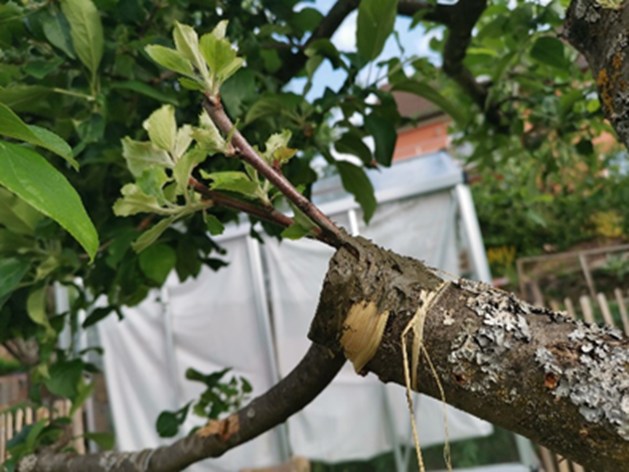 Veredeln = „Pfropfen“, „Possen“
Veredeln ist eine Transplantation,
Wir klonen unsere Wunschsorte
Ein Pflanzenteil („Edelreis“) mit den gewünschten Eigenschaften
Wird mit dem Wurzelteil („Unterlage“) einer anderen Pflanze verbunden
Voraussetzung: Beide Pflanzenteile (Edelreis & Unterlage) müssen miteinander verwandt sein
Roland Loch
Obstbauverein 1910 Wattweiler e.V.
[Speaker Notes: Seite 12 aufschlagen

Die Komponenten
Mitte und Leitäste gleichberechtigt (Mitte überragt nur ein wenig)
Keine weiteren Leitastebenen (wie z.B.bei Pyramidenkronen)

Kurzer Überblick über die Waachstumsregeln (S. 16)]
Warum veredeln?
Zum Erhalten oder Vermehren  best. Sorten
Identische Eigenschaften der Edelsorte (aus Samen gezogen nicht identisch)
Nachbars Äpfel sind sooo gut, aber keiner kennt die Sorte
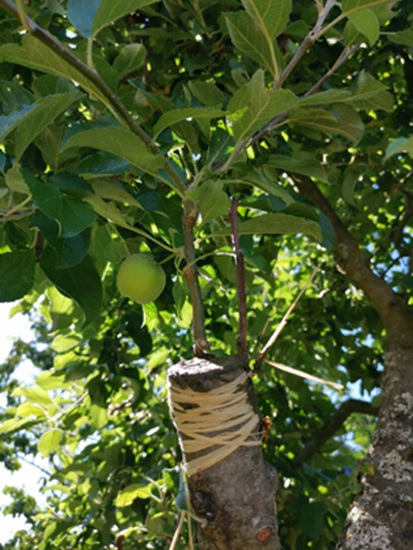 Uralter Apfelbaum – der letzte seiner Art
Alte, neue, resistente Sorten verbreiten (Vielfalt)
Lokale Sorten („Siebenschläfer“) erhalten
Mehrere Sorten auf einem Baum
Ehrgeiz und Spaß am Erfolg
Geld sparen (Hochstämme aus Baumschule z.T. >50.-€)
Roland Loch
Obstbauverein 1910 Wattweiler e.V.
Auf‘s Kambium kommt‘s an
Einzige Schicht, in der neues Gewebe gebildet wird

Splintholz nach innen und Borke nach außen

Die entscheidende Schicht beim Veredeln
Bei allen Veredelungsverfahren geht es darum,
möglichst viel Kambium von Edelsorte und Unterlage zusammen zu bekommen.
Roland Loch
Obstbauverein 1910 Wattweiler e.V.
Das Edelreis
Auswählen und schneiden
In Winterruhe schneiden (Dez. – Jan.)
Einjähriger Trieb, bleistiftstark, 30 – 40 cm lang
	Beschriften nicht vergessen!
Einlagern
Kühl & dunkel – nicht austrocknen und nicht austreiben!
Einschlagen: Sand, Erde, Moos, Schnee, Sägespäne, Plastiktüte…
Aufbewahren: Nordseite Haus, Keller, Garage, Kühlschrank,…
	(ggf. mit Hasendraht vor Mäusen schützen!)
Kaufen oder tauschen
Baumschulen (z.B. Ritthaler)
Roland Loch
Obstbauverein 1910 Wattweiler e.V.
Die Unterlage
Sämling, selbst gezogen
Sämlingsunterlage ideal für Streuobstwiese

Suchen und finden
z.B. wilde Kirsche, Schlehe, Sämlinge Kuhweide (Mölschbach),…

Vorhandener Baum, Krone abwerfen

Kaufen
Baumschulen (z.B. Ritthaler)
Roland Loch
Obstbauverein 1910 Wattweiler e.V.
Werkzeuge & Hilfsmittel
Minimalausrüstung:
Taschenmesser, Kreppband, Baumwachs
Besser:
Baumschere, Hippe, Kopuliermesser, Okuliermesser, Schleifstein, Lederriemen, Baumwachs, Lappen & Alkohol (Isopropanol 70% und ein Bier), Etiketten, Bast, Gummibänder, Veredelungsband
Für Profis und Massenproduktion:
Veredelungszangen, Okulationsschnellverschlüsse,…
Roland Loch
Obstbauverein 1910 Wattweiler e.V.
Veredelungsverfahren
Reiserveredelung 
Edelreis wird auf Unterlage veredelt
	Edelreis so stark wie Unterlage, oder
	Unterlage stärker als Edelreis (nie umgekehrt)
Augenveredelung
	einzelnes Auge wird auf Unterlage veredelt
Auch wichtiges Kriterium bei den Verfahren, denn es bestimmt Zeiträume:
Rinde muß gelöst werden
oder
Rinde muß nicht gelöst werden
Roland Loch
Obstbauverein 1910 Wattweiler e.V.
Reiserveredelung
Kopulation
Basisverfahren, da Kopulationsschnitt für viele andere
Verfahren angewandt wird.
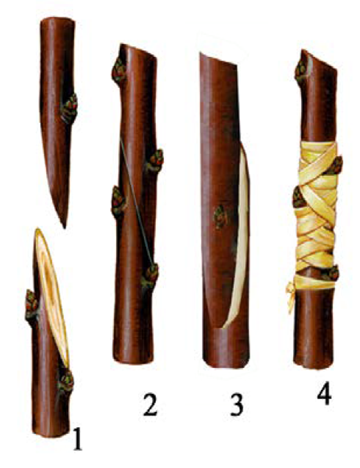 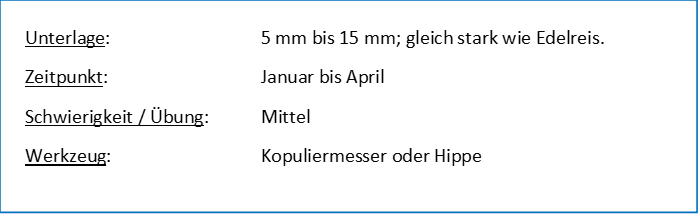 Roland Loch
Obstbauverein 1910 Wattweiler e.V.
Reiserveredelung
Kopulation mit Gegenzungen
Verbesserung/Weiterentwicklung der Kopulation
Vorteil:	Edelreis hält von alleine &
	Kontaktfläche ist größer
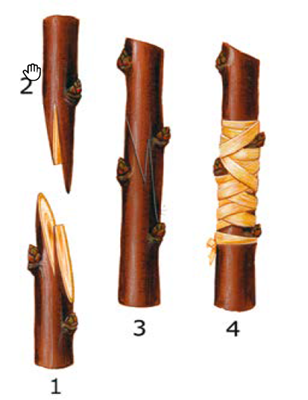 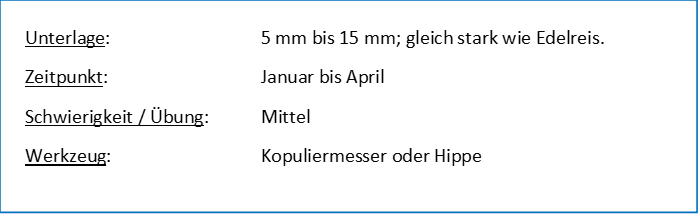 Roland Loch
Obstbauverein 1910 Wattweiler e.V.
Reiserveredelung
Rindenpfropfen & Verbessertes Rindenpfropfen
Edelreiser auf deutlich dickere Unterlagen (Äste)
Mehrere Edelreiser auf ein Ast möglich
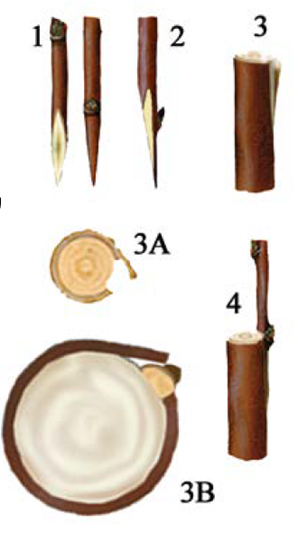 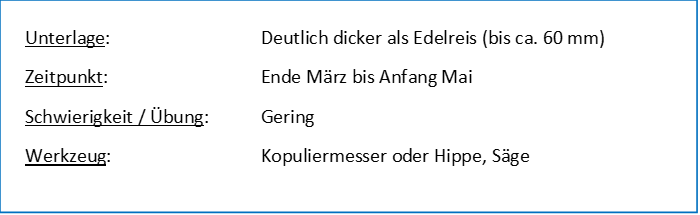 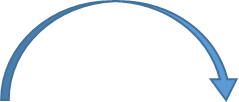 Roland Loch
Obstbauverein 1910 Wattweiler e.V.
Reiserveredelung
Tittelpfropfen & Verbessertes Tittelpfropfen
Edelreiser auf deutlich dickere Unterlagen (Äste)
Mehrere Edelreiser auf ein Ast möglich
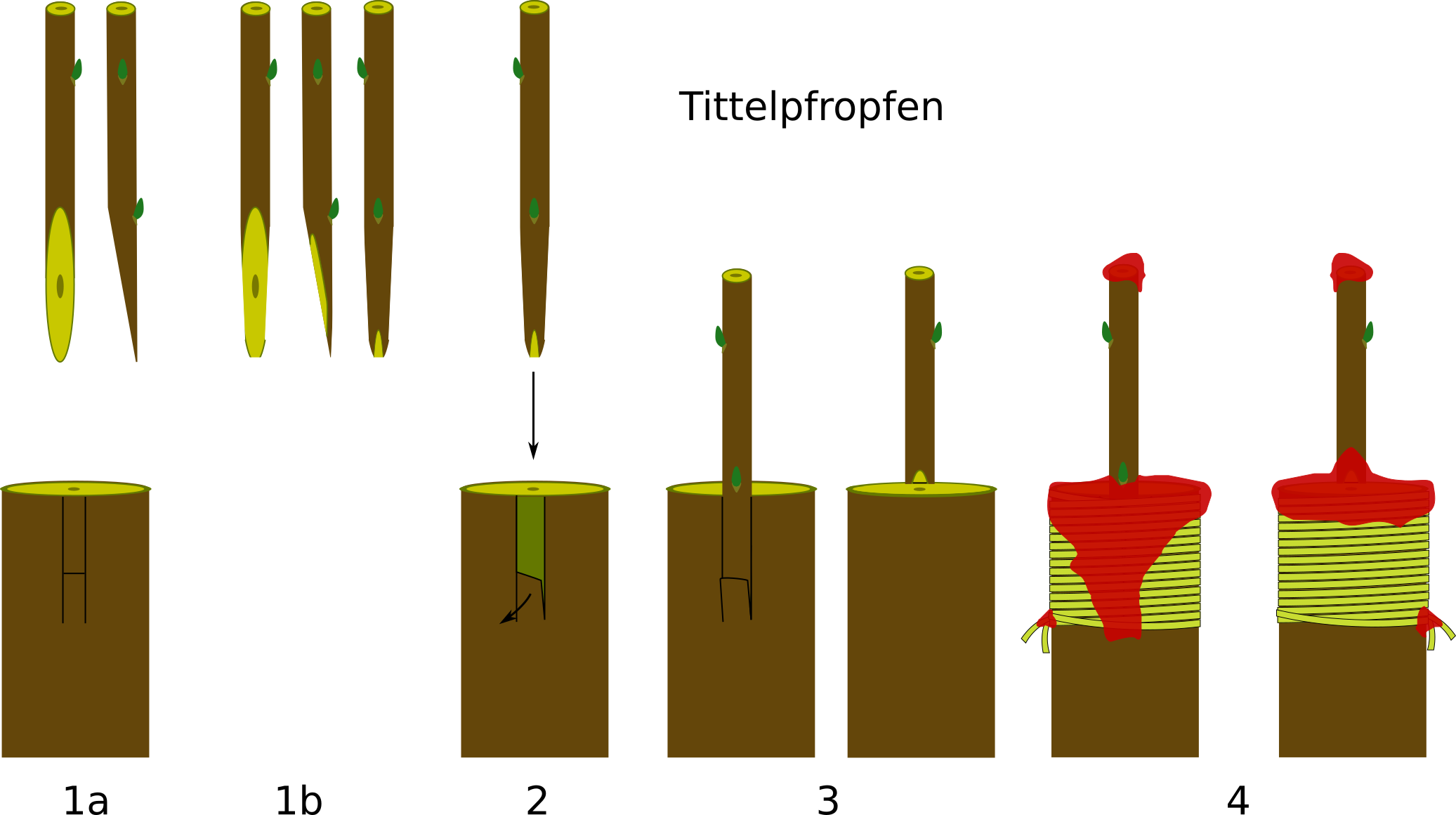 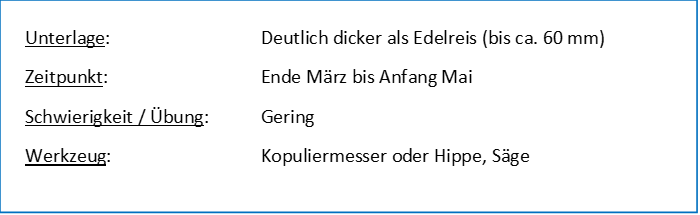 Roland Loch
Obstbauverein 1910 Wattweiler e.V.
Reiserveredelung
Spaltpfropfen
Vermutlich älteste, weil einfachste Methode
Recht brutal mit großer Wunde
Wundverschluß besonders wichtig
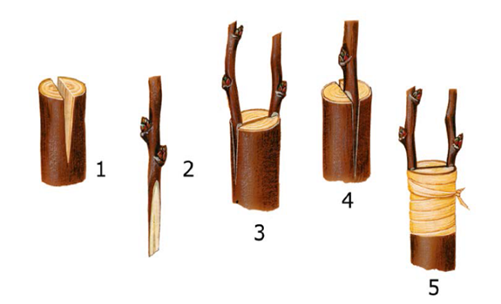 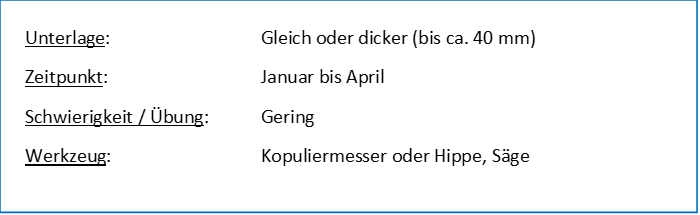 Roland Loch
Obstbauverein 1910 Wattweiler e.V.
Reiserveredelung
Geißfußpfropfen
Eins der sichersten Verfahren bei dickeren Unterlagen
Erfordert viel Übung: 4 Schnitte passend in Länge und Winkel
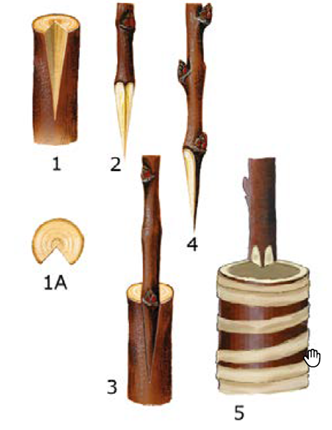 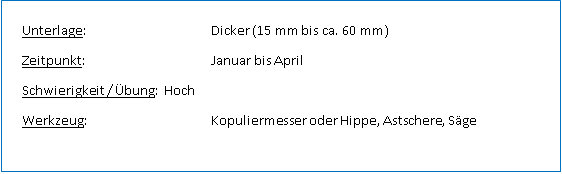 Roland Loch
Obstbauverein 1910 Wattweiler e.V.
Augenveredelung
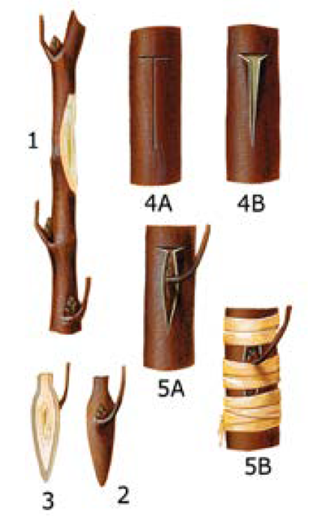 Okulation
Recht einfach mit guten Erfolgschancen
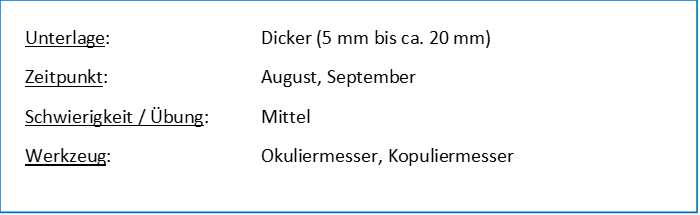 Roland Loch
Obstbauverein 1910 Wattweiler e.V.
Augenveredelung
Chipveredelung („Chippen“)
Eine Art Kombination aus okulieren & kopulieren
Ganzjährig anwendbar
Einfach und vielseitig, trotzdem recht unbekannt
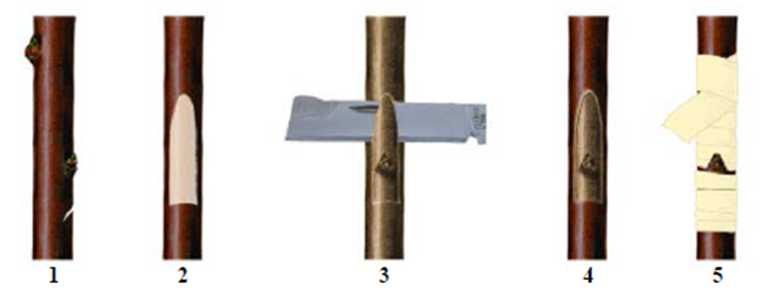 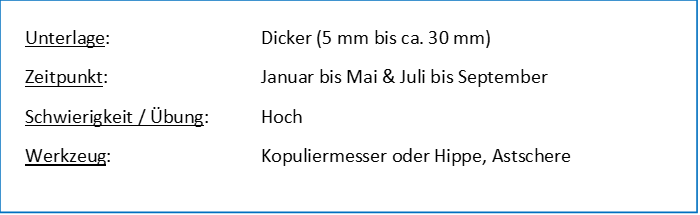 Roland Loch
Obstbauverein 1910 Wattweiler e.V.
Nachbehandlung
Schutz vor Ausbrechen durch Vögel oder Wind
	Sitzstange oder Zaun aus Weiden
ggf. Bast nach wenigen Monaten aufschneiden
Schnittmaßnahmen in den Folgejahren
	Konkurrenztriebe entfernen
	Unerwünschte Wildtriebe entfernen
	Leitast, Fruchtäste anschneiden
	Nach 3 Jahren mit den üblichen Methoden schneiden und behandeln
Roland Loch
Obstbauverein 1910 Wattweiler e.V.
In eigener Sache
www.Obstbauverein.de
Facebook
Instagram
Neue Vereinsstruktur
Wir setzten Schwerpunkte in den Vereinsaktivitäten
Aufteilung in 4 Interessengemeinschaften (IG)
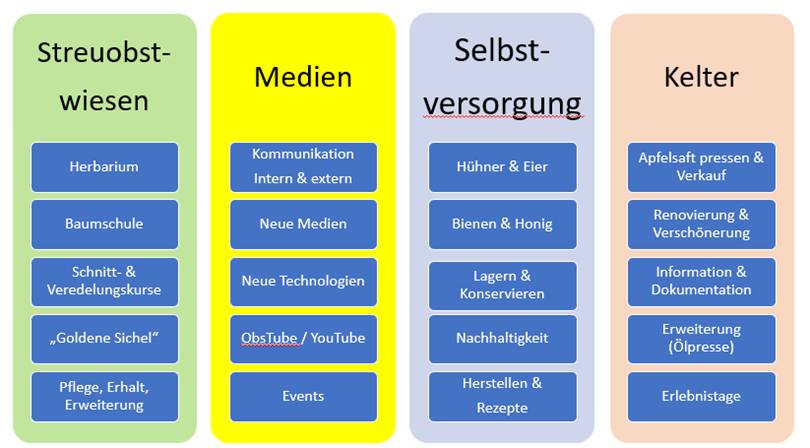 IG Streuobst		(Roland)
IG Medien & Events	(Andreas)
IG Kelter		(Roland)
IG Selbstversorgung	(Kirsten)
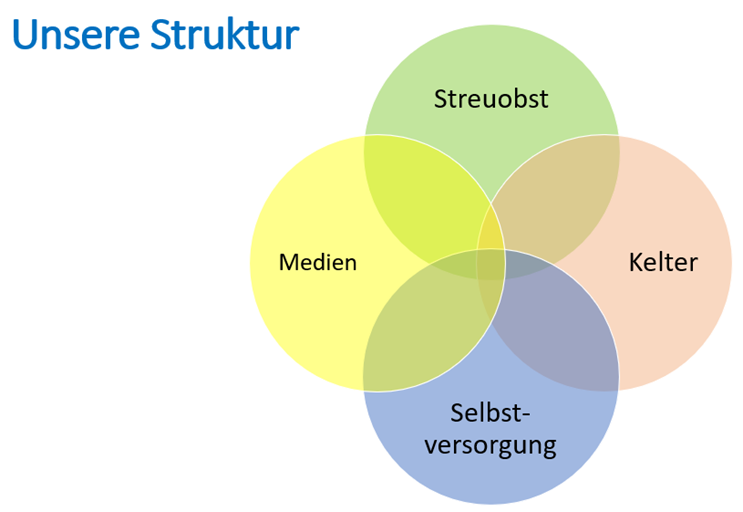 Roland Loch
Obstbauverein 1910 Wattweiler e.V.
Fragen, Anmerkungen, Diskussion
Danke für eure Aufmerksamkeit
&
Viel Erfolg!
Roland Loch
Obstbauverein 1910 Wattweiler e.V.